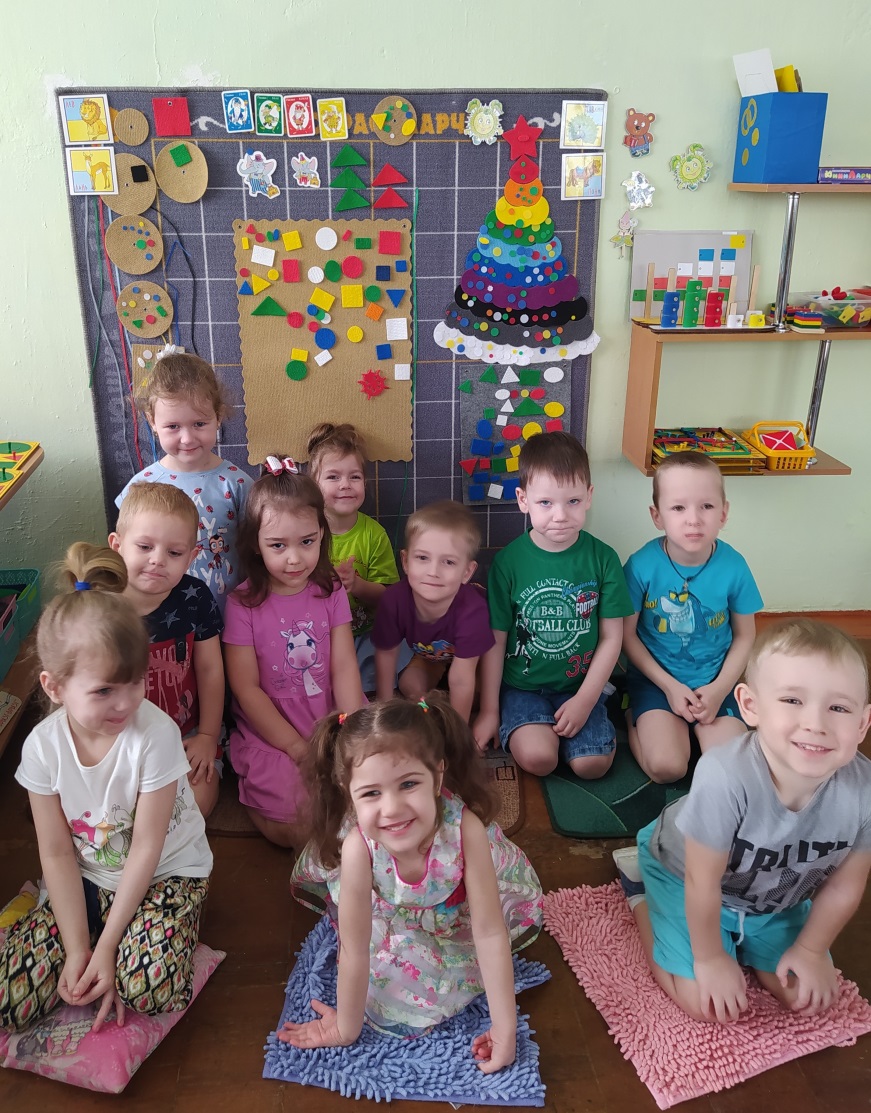 Использование технологии Вячеслава Вадимовича Воскобовича «Сказочные лабиринты игры» с детьми раннего возраста
Из опыта работы 
МБДОУ № 9 г. Боготол
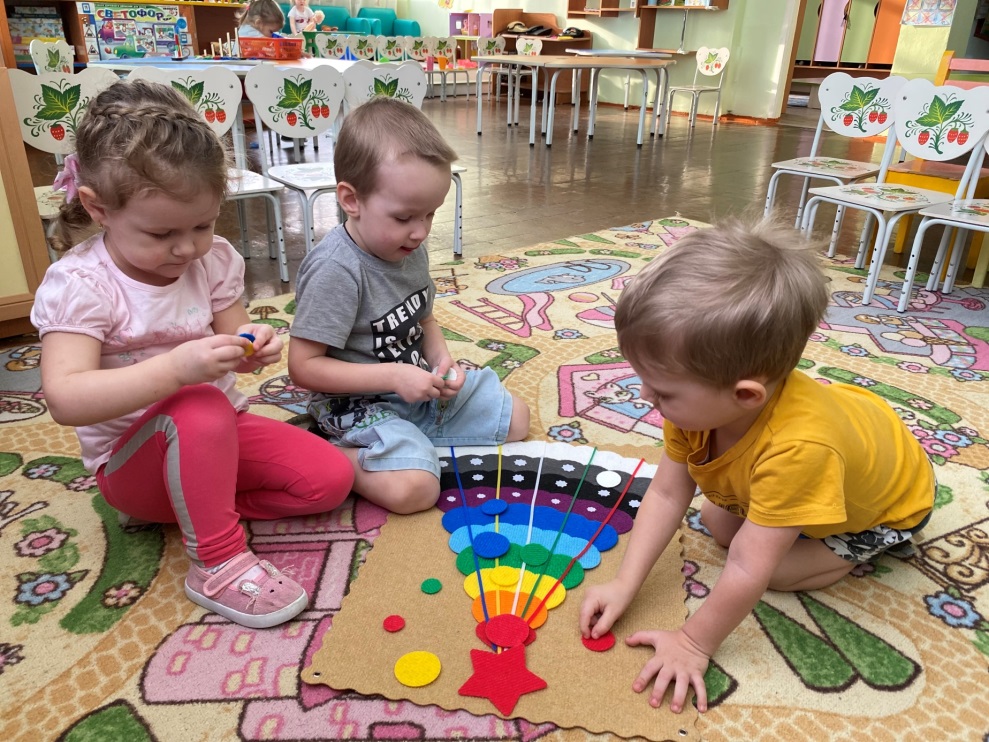 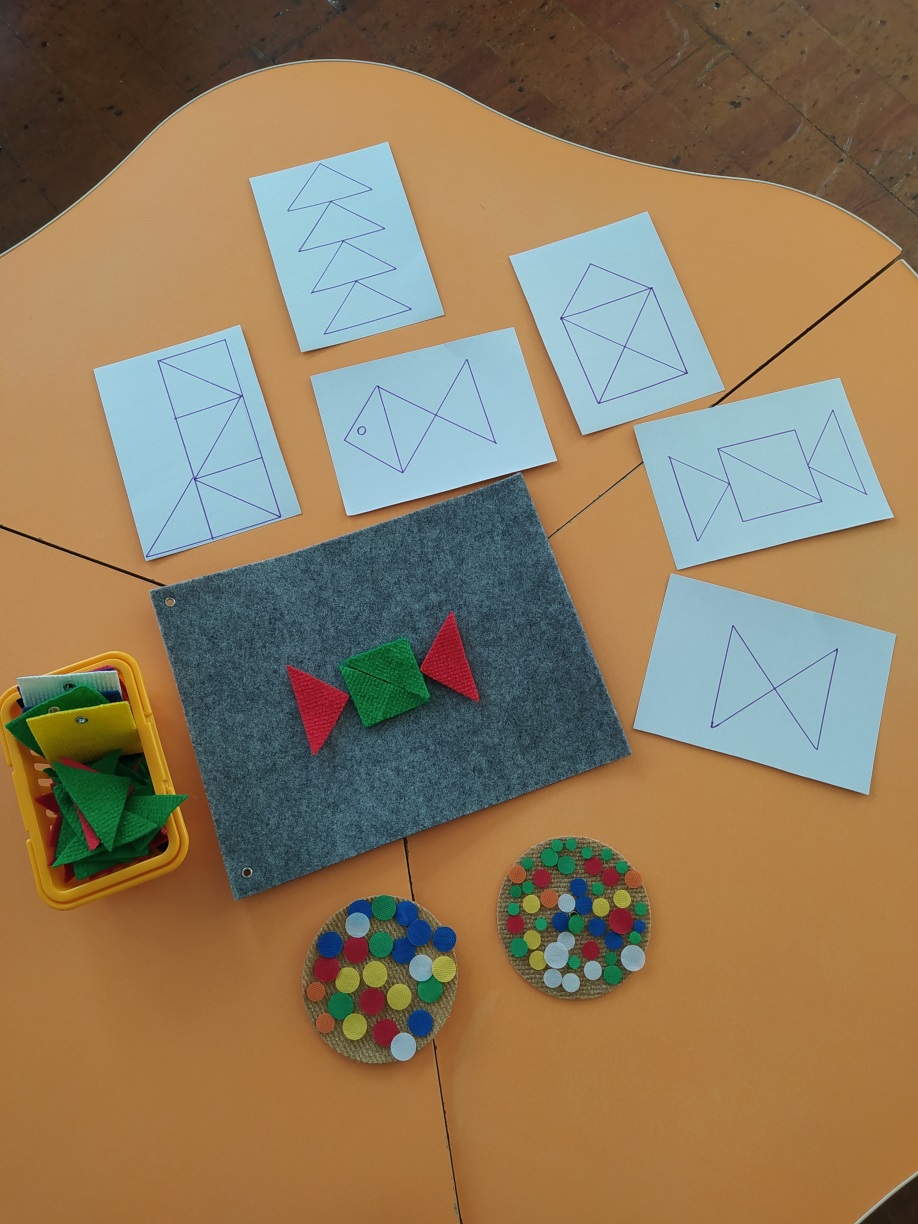 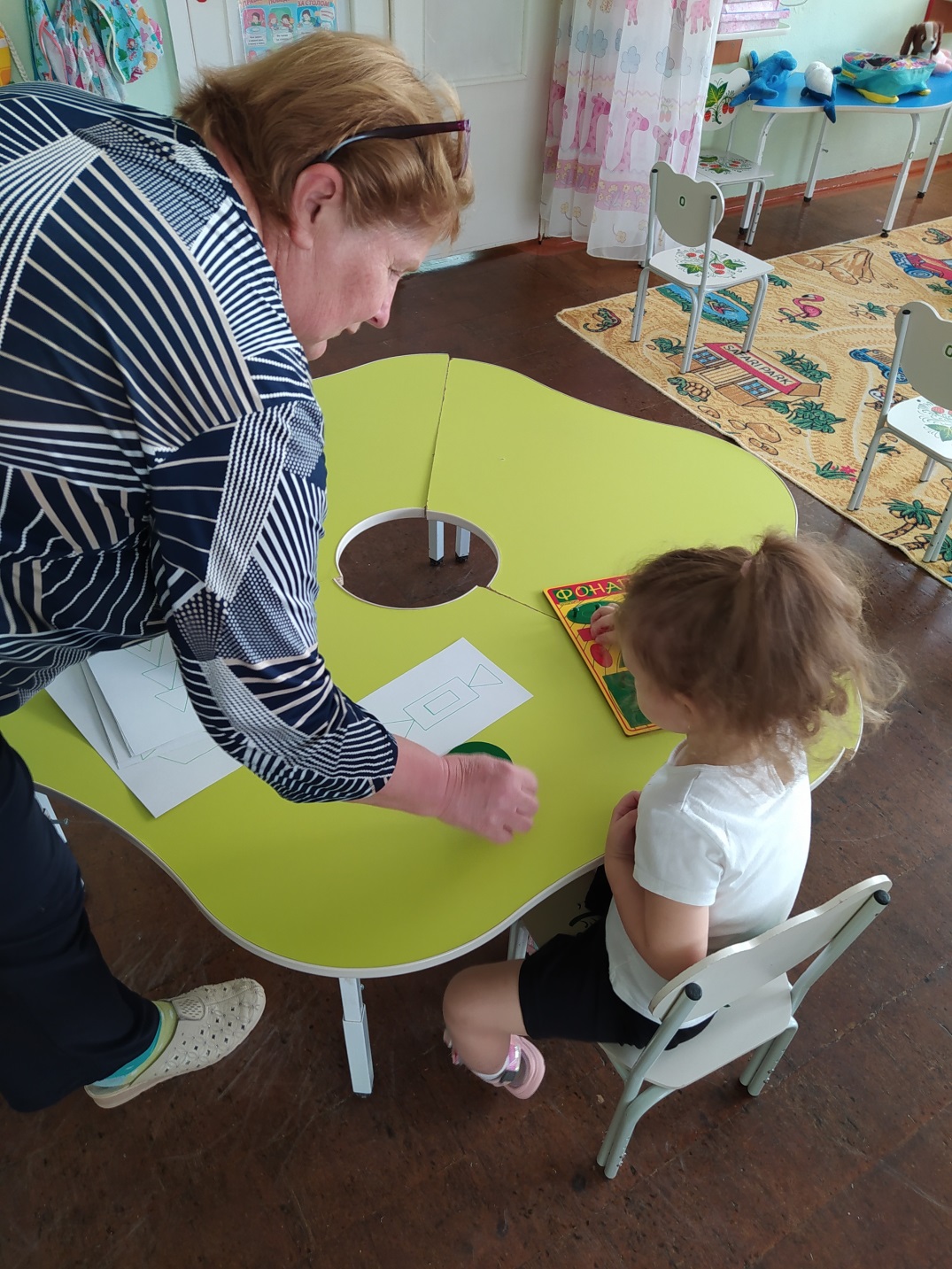 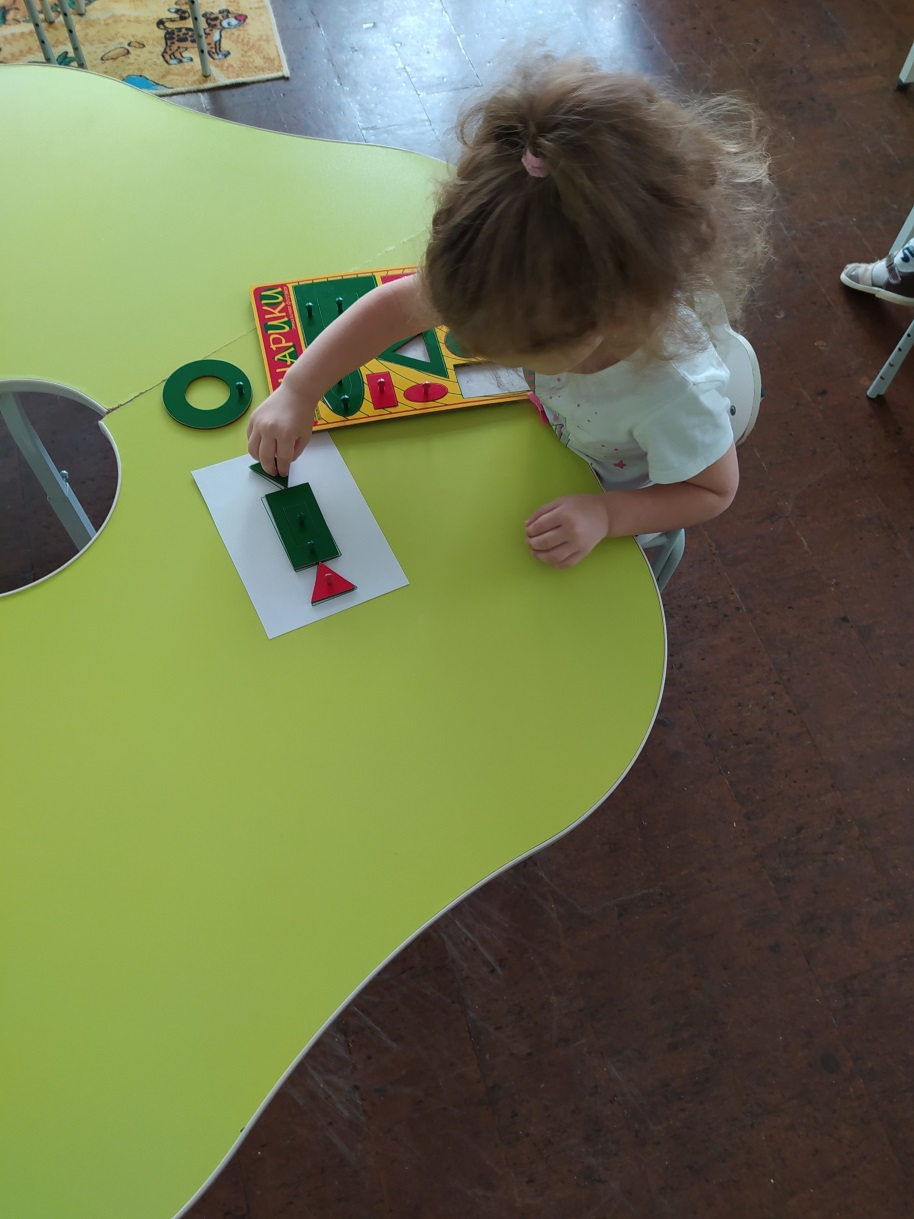 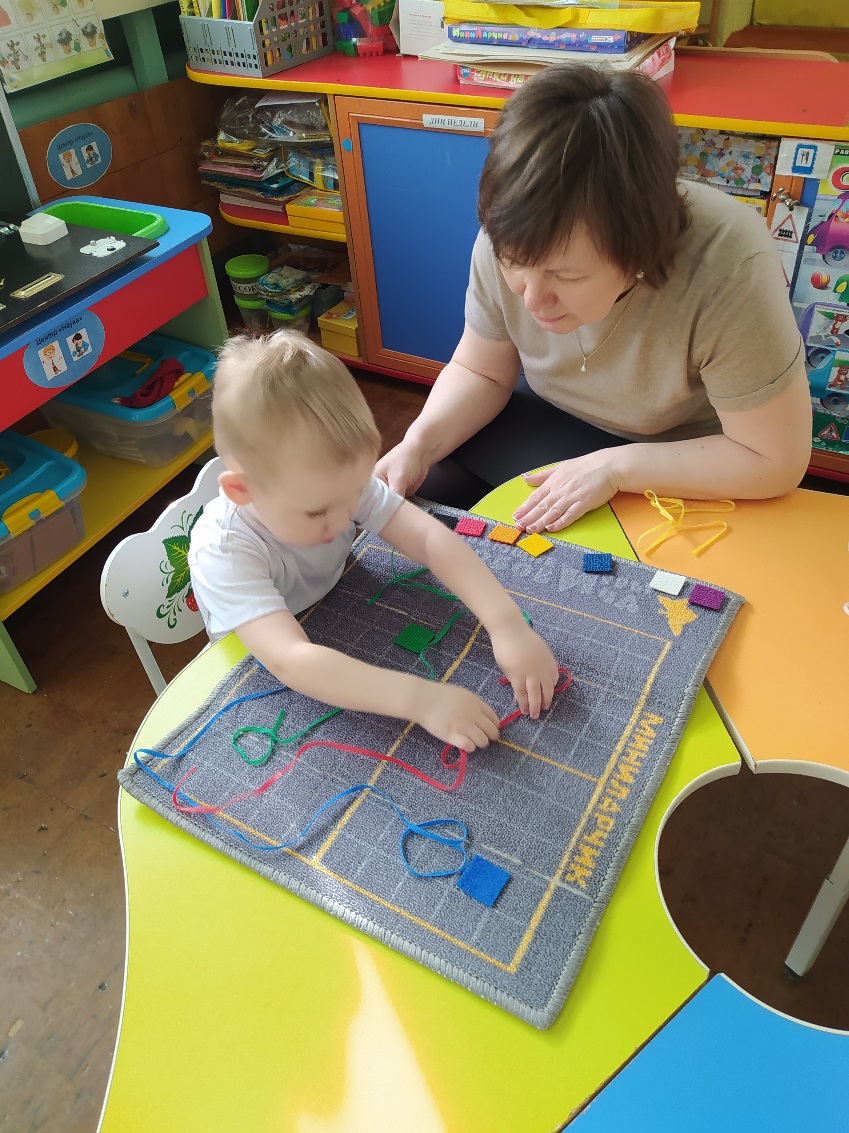 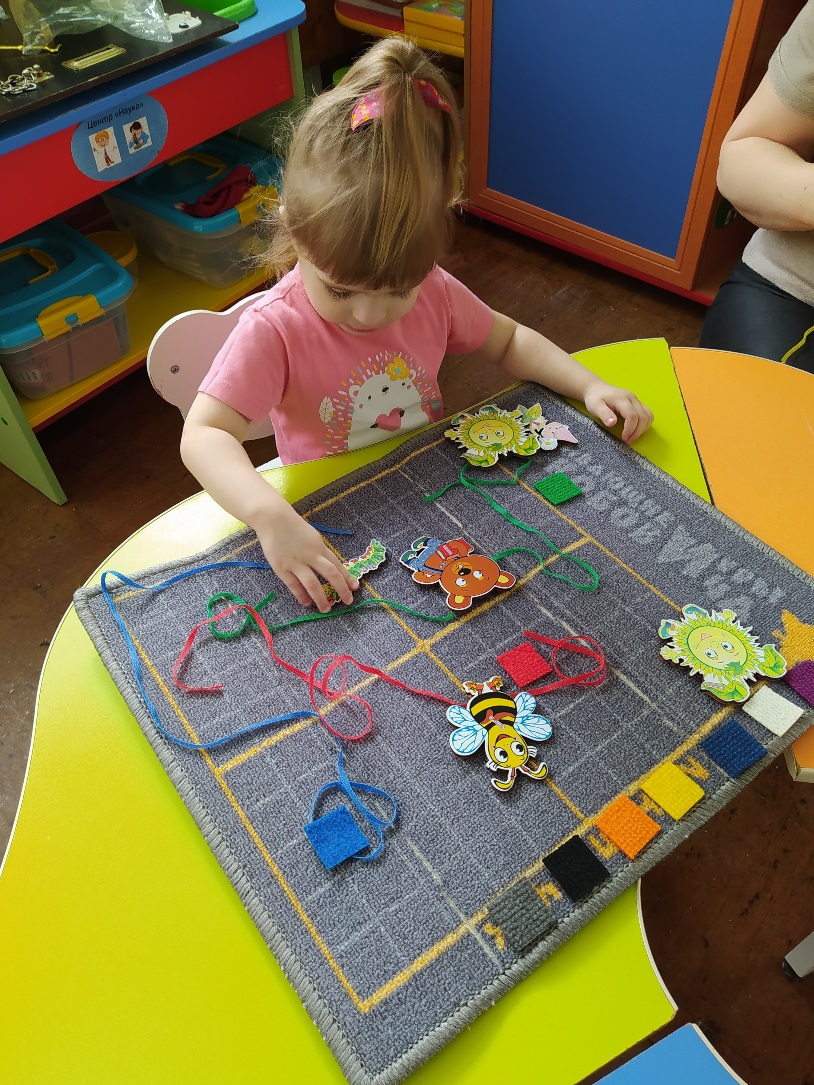 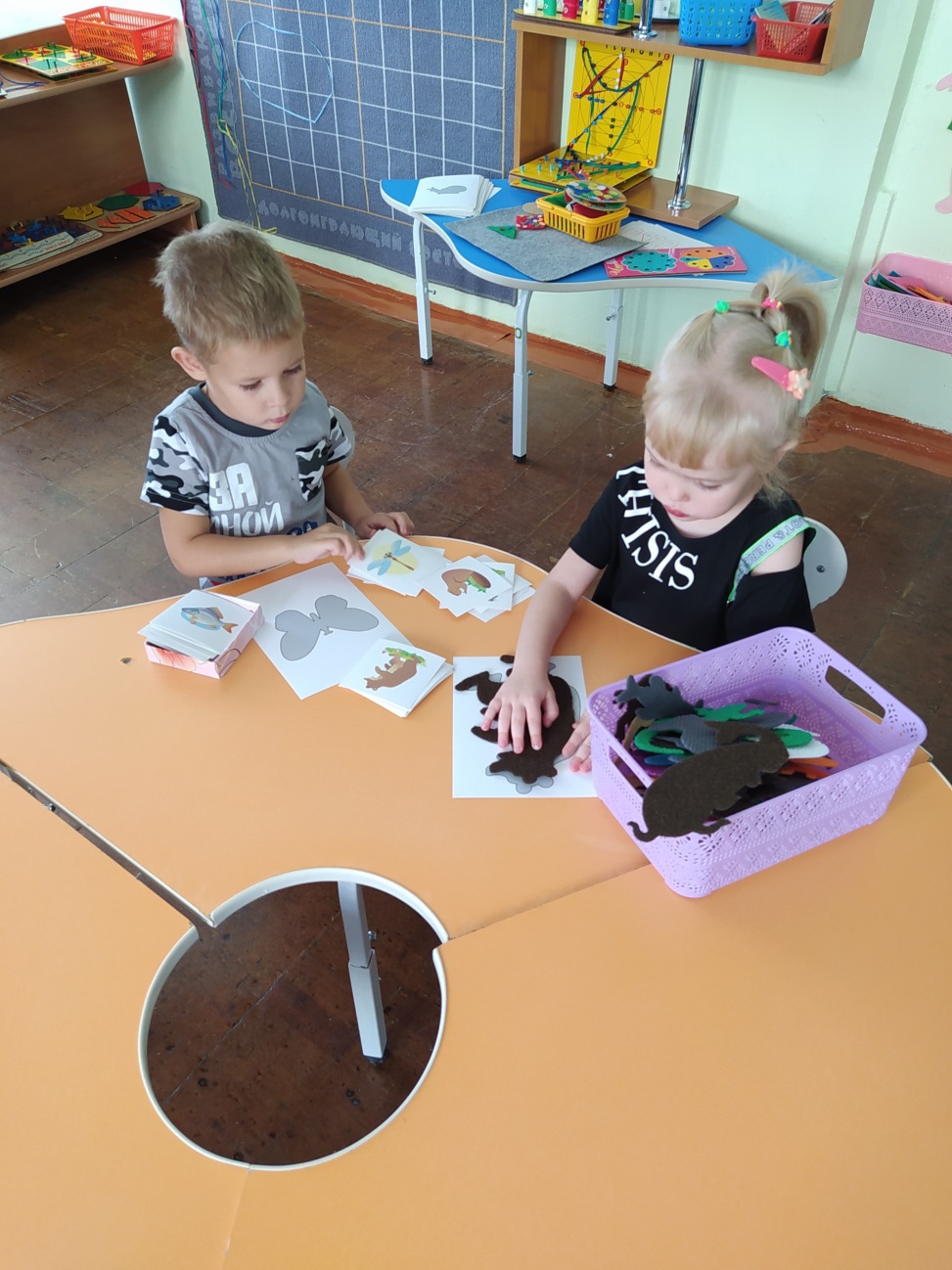 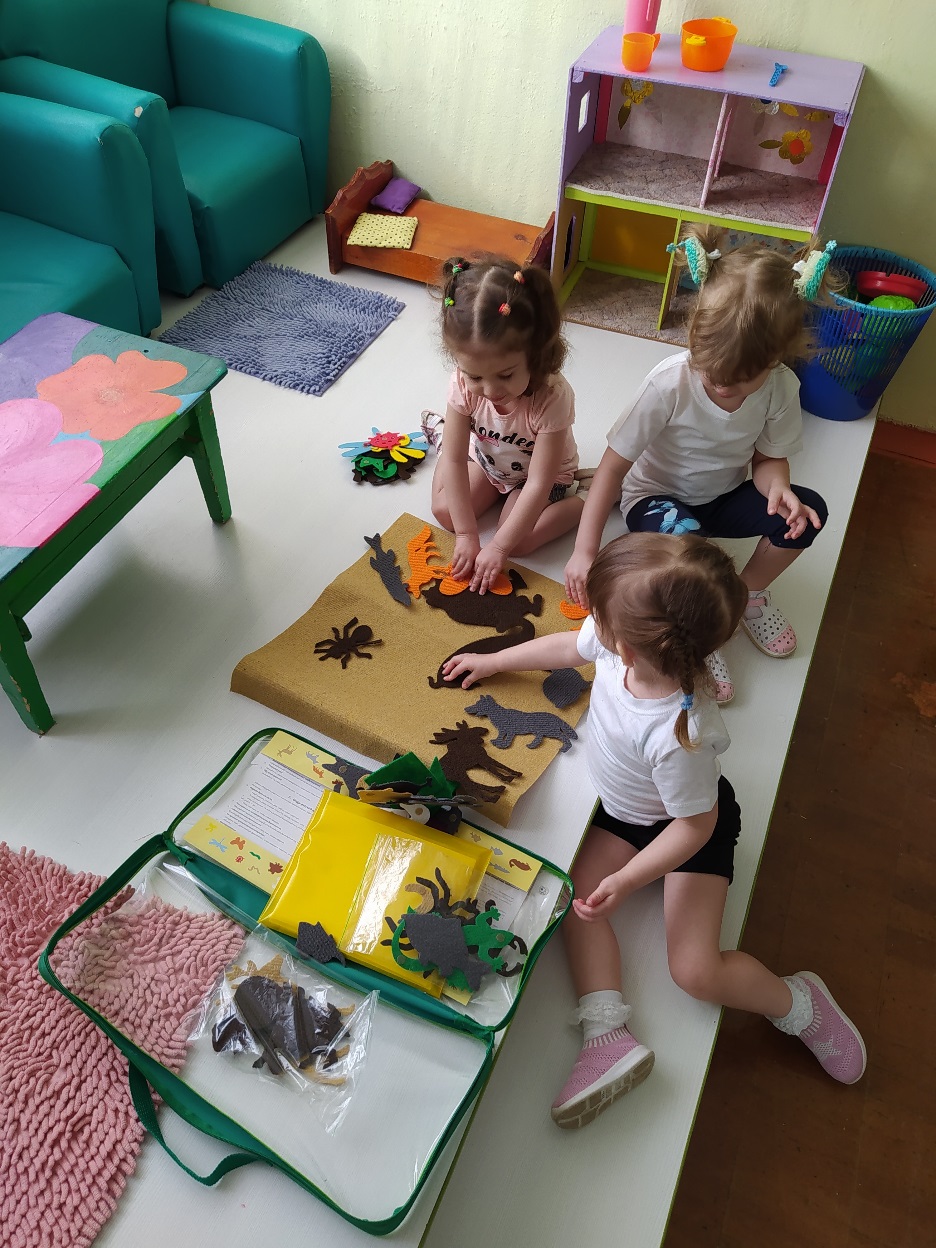 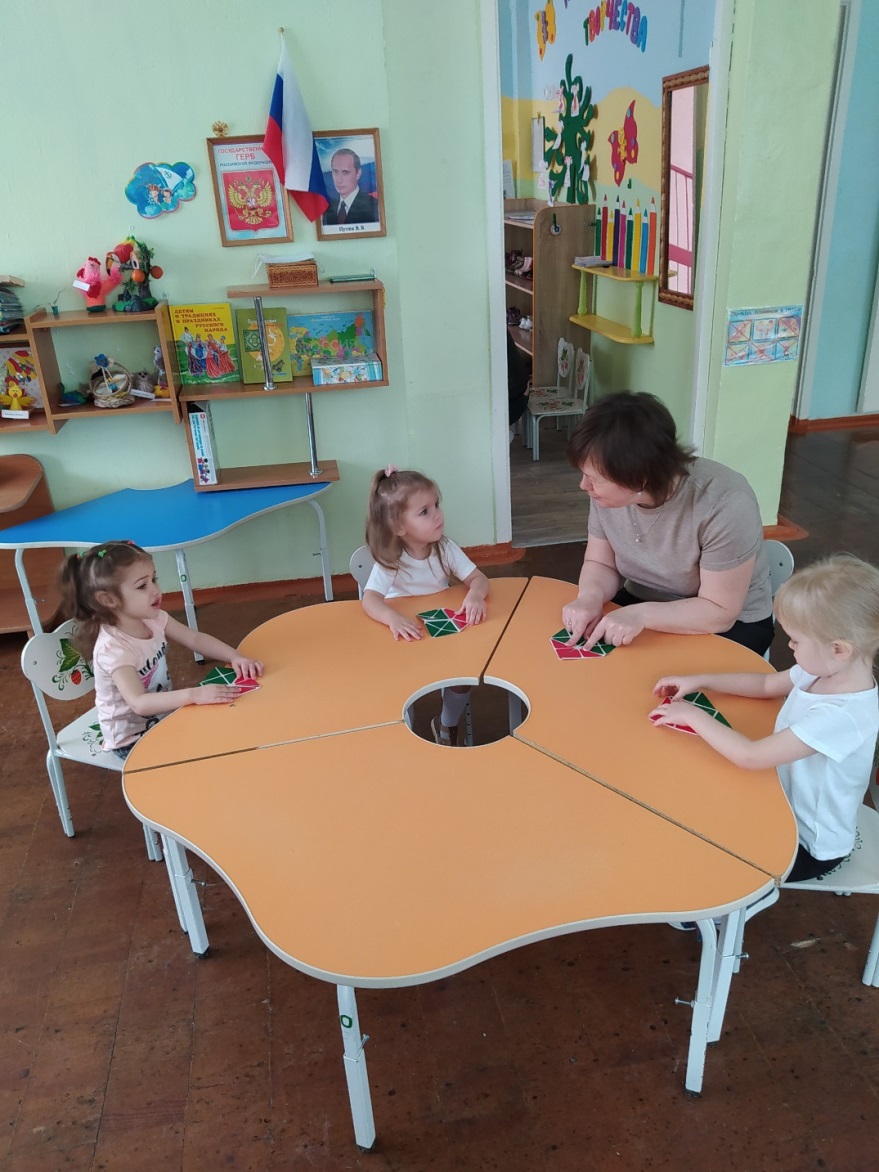 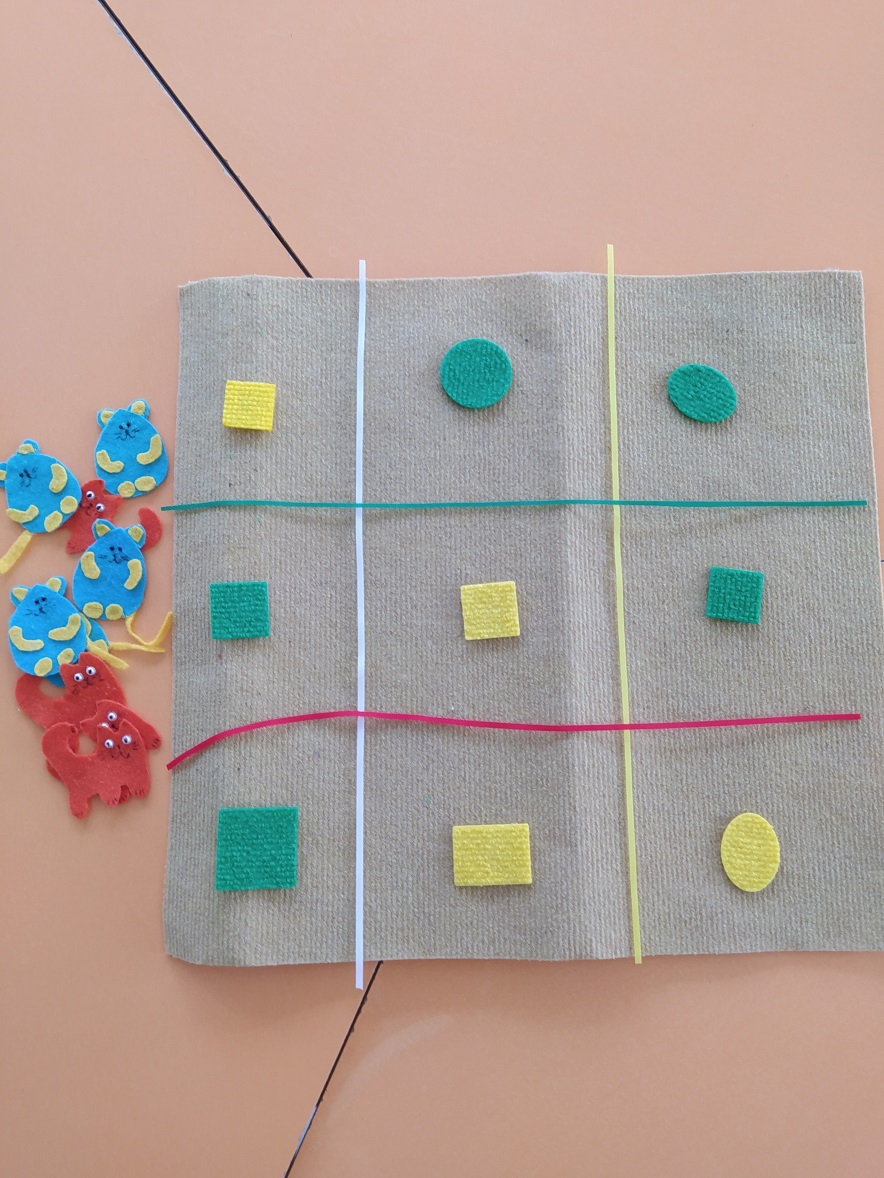 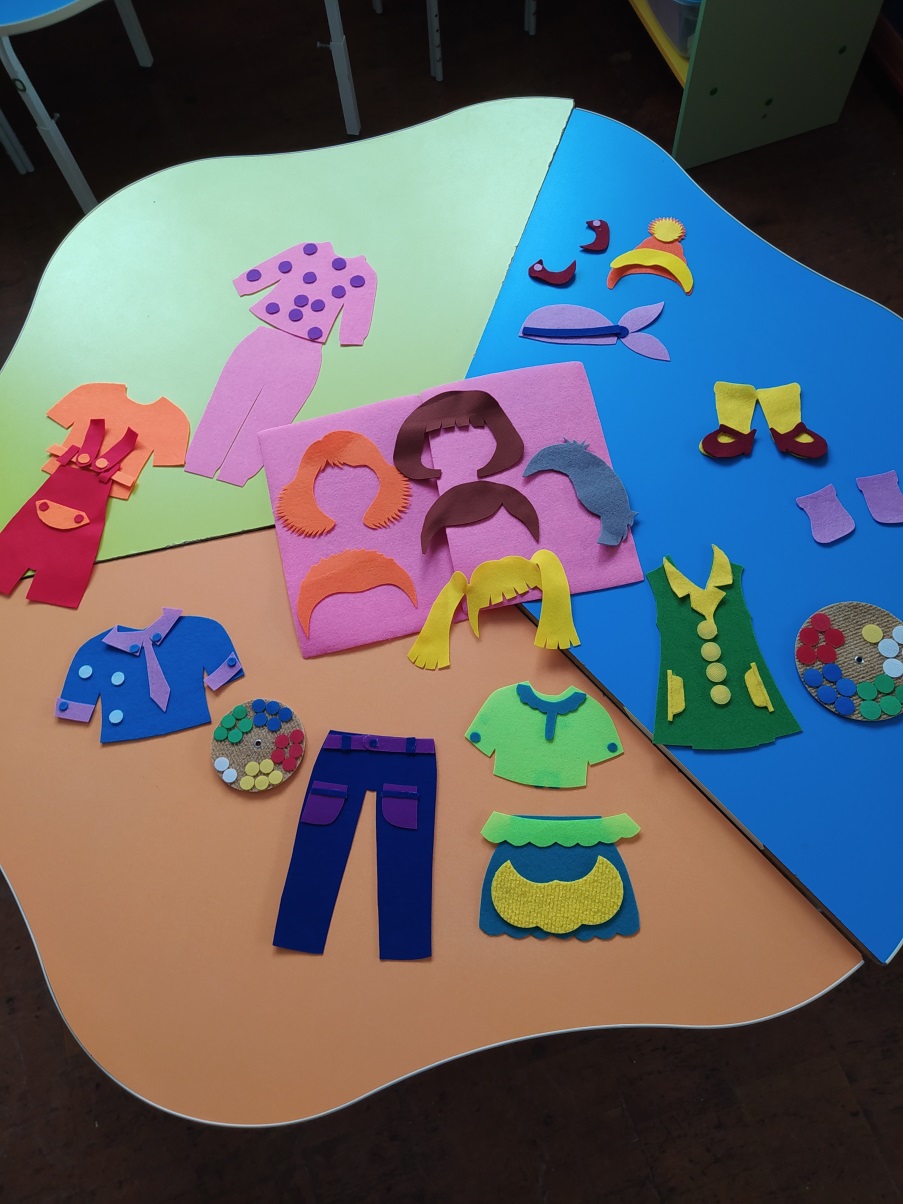 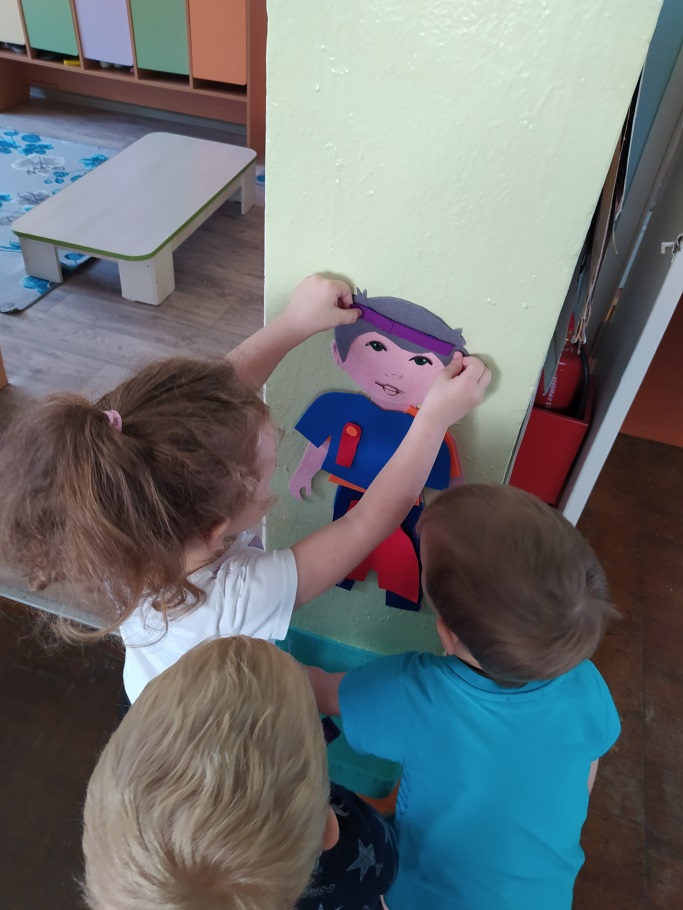 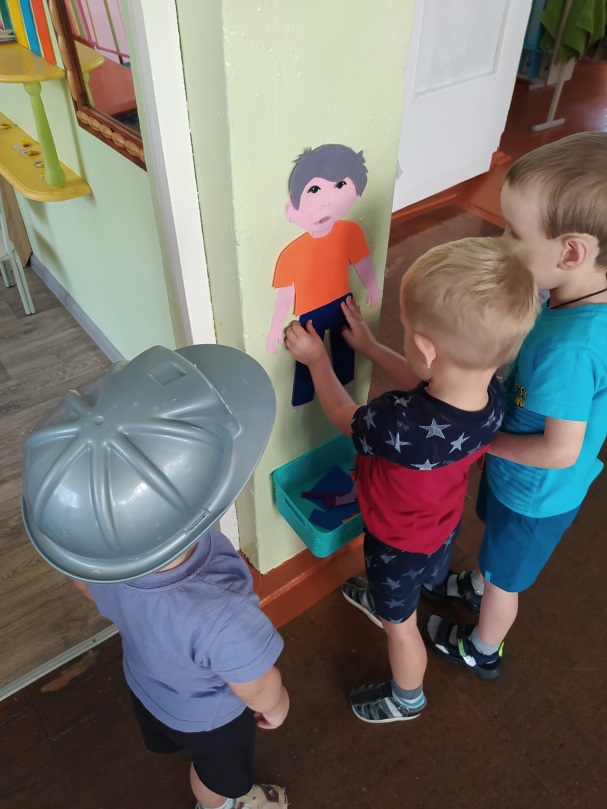 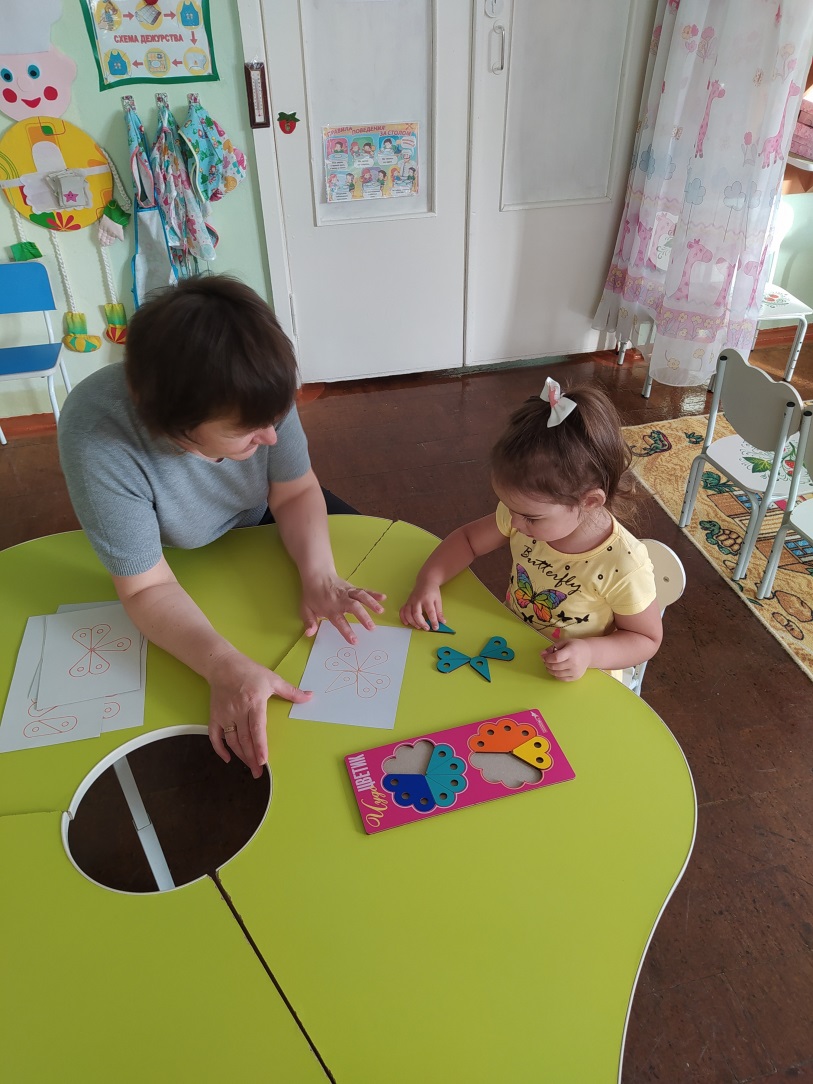 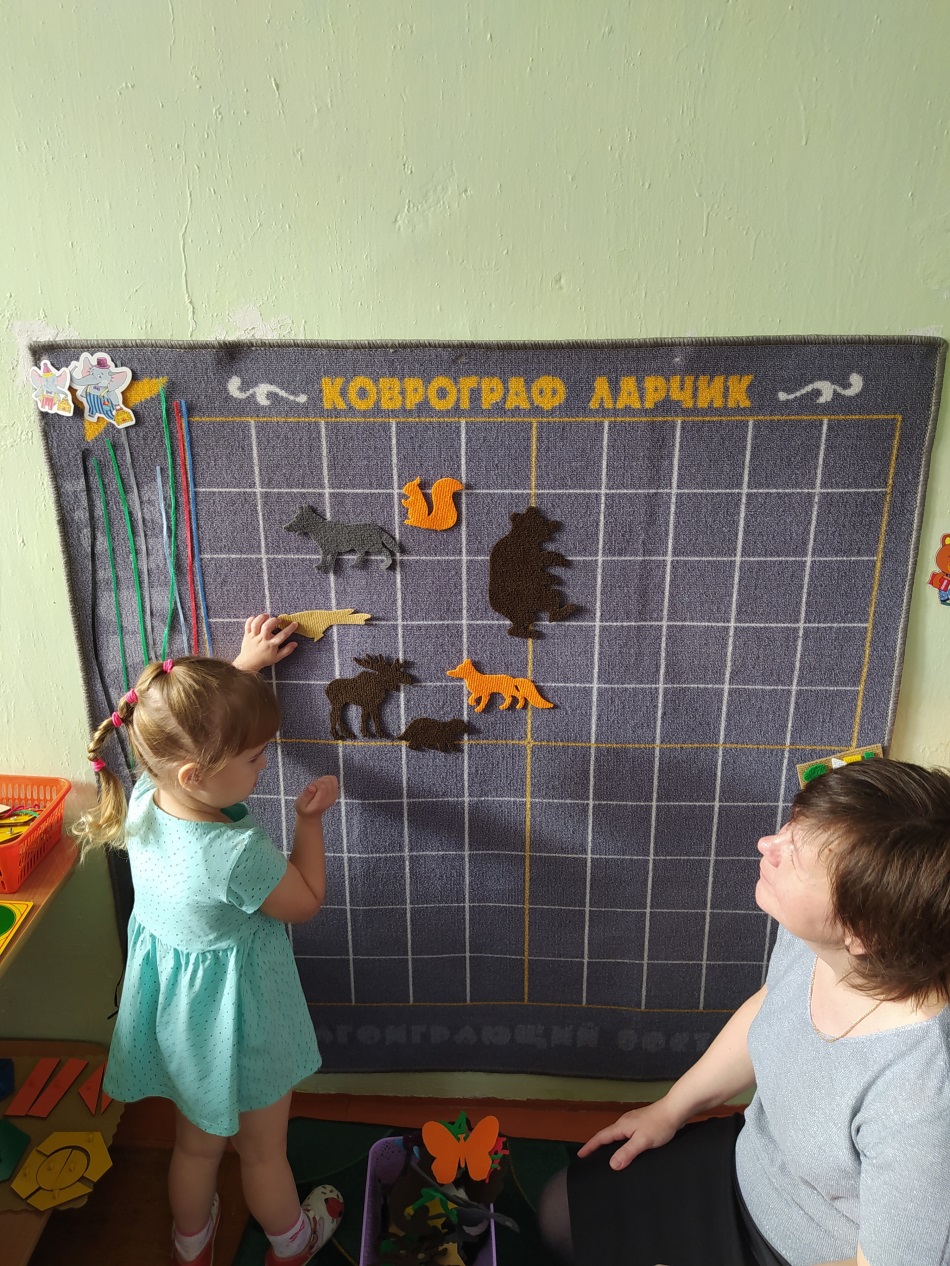 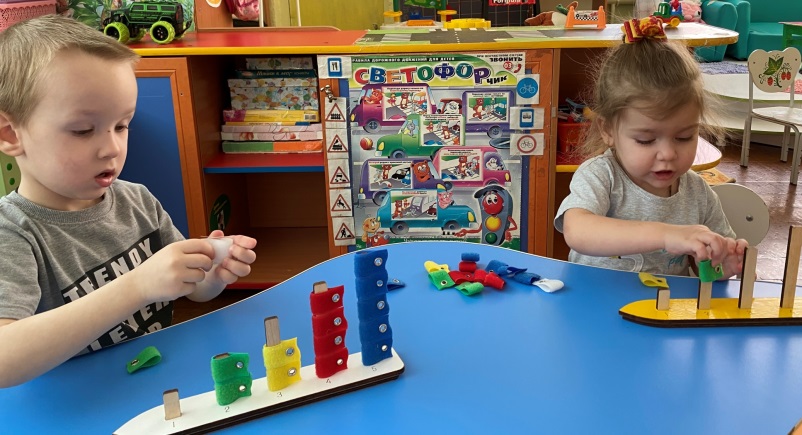 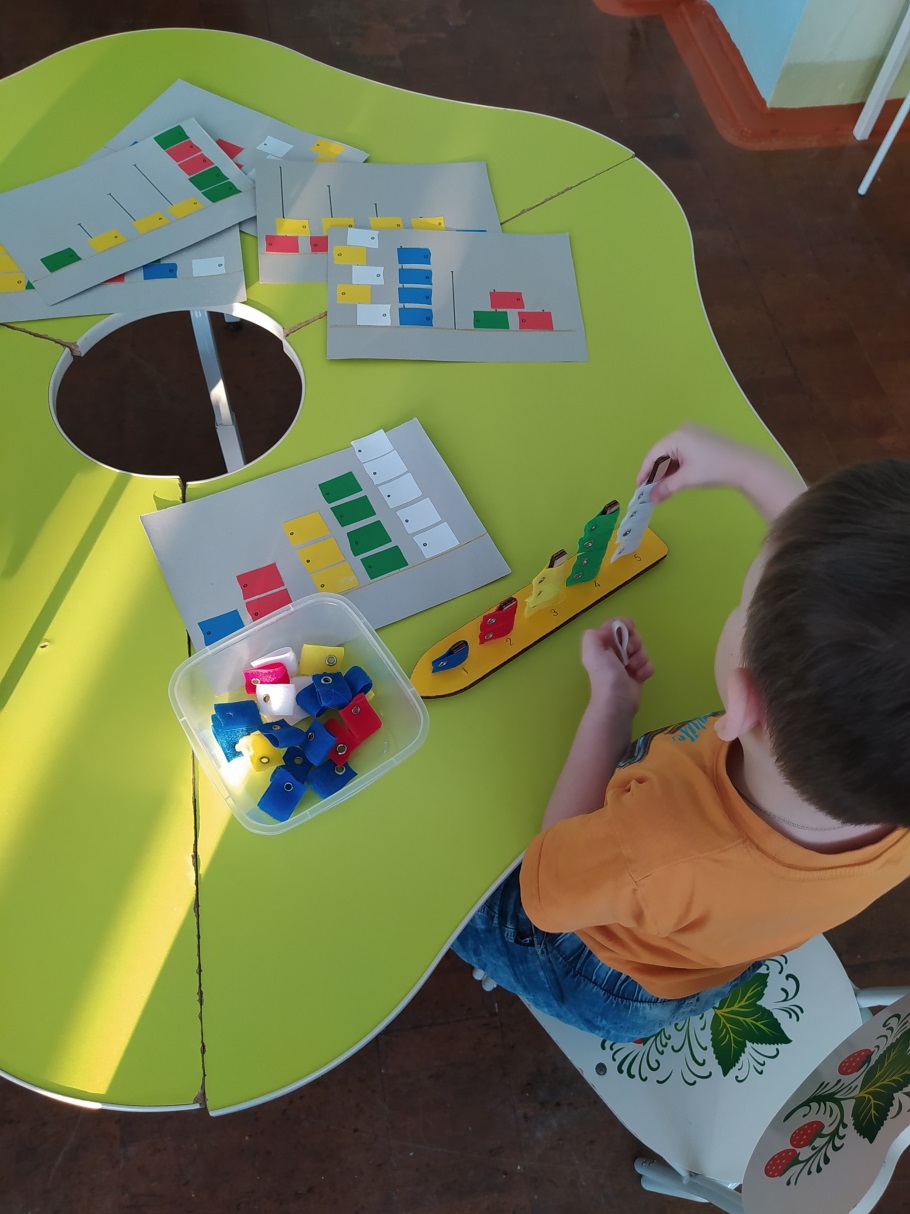 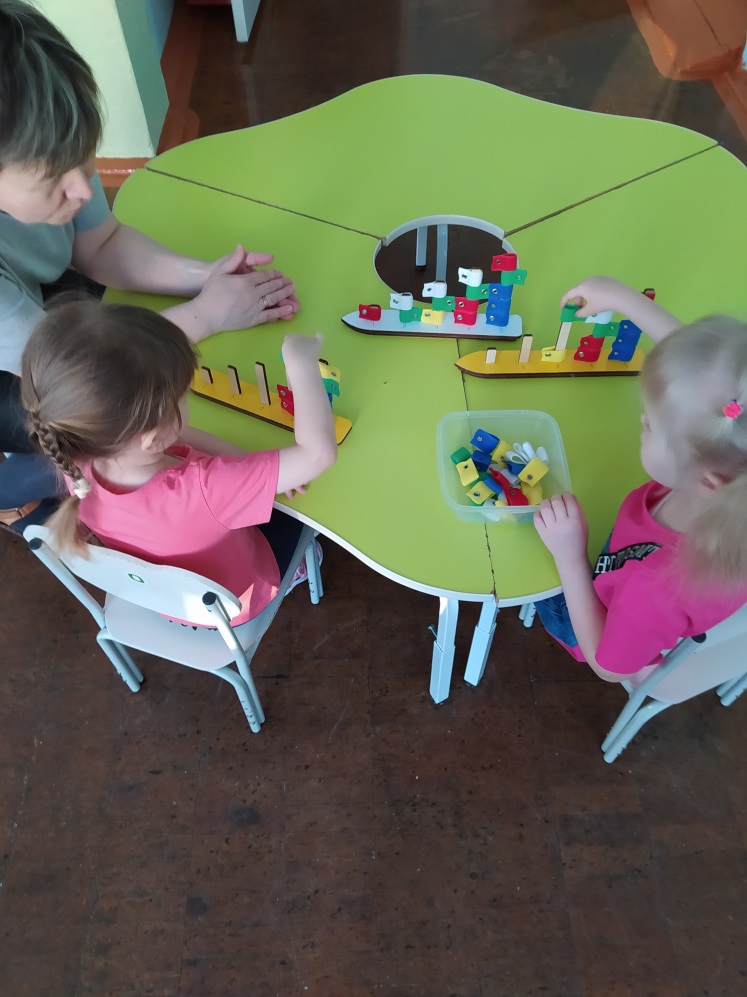 СПАСИБО ЗА ВНИМАНИЕ!